Annual Update of the Law
Pennsylvania Association for Justice
Annual Update for Civil Litigators
Friday, June 29, 2012
 Hershey, PA
Presented by: Clifford A. Rieders, Esq.
Rieders, Travis, Humphrey, Harris Waters & Waffenschmidt
161 West Third Street
Williamsport, PA  17701
Phone: 570-323-8711
Fax:  570-567-1025
Email:  crieders@riederstravis.com
www.riederstravis.com
Negligence issues
By:  Clifford A. Rieders, Esq.
2
Spence v. esab group623 f.3d 212 (3rd cir. 2010)Circuit Judge vanaskie
A trailer overturned because of the method the shipper used to secure the load on the tractor trailer.  The Shipper secured its load with a load star device and not a lock and brace method and provided assurances to the driver about the safety of its method of securing its product.

Pennsylvania law imposes upon shipper a duty of due care to safely secure the goods that the shipper has loaded in a third-party carrier’s tractor trailer.




Restatement (Second) of Torts 323 Controls
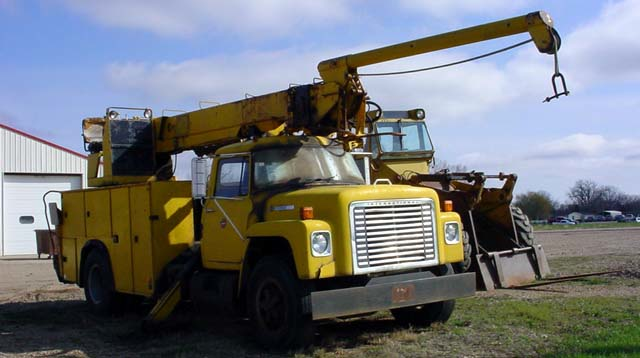 By:  Clifford A. Rieders, Esq.
3
Spence v. esab group623 f.3d 212 (3rd cir. 2010)Circuit Judge vanaskie
Those who undertake the task of loading , securing and hauling cargo on tractor-trailers have a duty to exercise due care to protect property and persons from the risk of harm.  The primary duty to assure that a load does not shift in transit generally rests with the carrier and its driver.  Where there is evidence that a shipper undertook to load and secure the cargo being transported by a third party carrier, the shipper also bears and obligation to exercise reasonable care.
By:  Clifford A. Rieders, Esq.
4
Spence v. esab group623 f.3d 212 (3rd cir. 2010)Circuit Judge vanaskie
Imposing a duty of care on the shipper does not absolve the carrier or its driver of responsibility to assure the stability of the load during transport.

All we hold is that the shipper may also owe a duty of care depending upon the role it assumes in connection with loading and securing its cargo.
By:  Clifford A. Rieders, Esq.
5
UNGLO V. ZUBIK29 a.3D 810 (Pa. Super. 2011)J. strassburger
Decedent was sexually abused by a priest when he was an alter boy and  Catholic school student.
Despite succeeding in college and professionally, in June 2008 the effects from the abuse caused him to try to kill himself.
In July 2008, the Diocese of Pittsburgh undertook to provide and pay for the decedent’s mental health treatment.
The decedent tried again to kill himself in June 2009.
In 2010 the Diocese terminated its support and payment for decedent’s treatment and paid a final lump sum of $75,000.
On April 5, 2010, the decedent’s psychotherapist advised the diocese that continued treatment was necessary because of emotional dysregulation and suicidal behavior.
Decedent killed himself on May 4, 2010.
By:  Clifford A. Rieders, Esq.
6
UNGLO V. ZUBIK29 a.3D 810 (Pa. Super. 2011)J. strassburger
The Superior Court held that allegations did not state a claim against diocese and bishop for wrongful death premised upon negligence resulting in suicide.

Diocese was not liable under § 323 of the Restatement (SECOND) of Torts, which provides “One who undertakes… [is liable for] physical harm resulting from his failure to exercise reasonable care to perform his undertaking if”
A) His failure increases the risk of harm
B)	the harm is suffered because of reliance upon the undertaking.
By:  Clifford A. Rieders, Esq.
7
UNGLO V. ZUBIK29 a.3D 810 (Pa. Super. 2011)J. strassburger
§ 323 comment c language - that “the actor is not free to discontinue his services where a reasonable man would not do so” - only applies “where the actor (Diocese) has put the other (Decedent) in a worse position than he was in before.” 
Here, the victim was suicidal before, during, and after the Diocese’s undertaking to provide mental health treatment.  
Therefore, the decedent was not put in a worse position than he was in prior to the undertaking.
By:  Clifford A. Rieders, Esq.
8
Fiorentino v. cabot oil & gas corp.750 F.Supp.2d 506 (2010) Judge Jones
First case I have seen dealing with the obligation of due care in connection with hydro fracking.
Ground water polluted by methane natural gas and other toxins.
Hazardous Sites Cleanup Act applies under §702’s response cost provisions and that neither lack of notice nor prosecution by DEP is fatal to plaintiff’s claim.
Strict liability.  The courts have yet to address whether gas-well drilling is an abnormally dangerous activity that is subject to strict liability, but the Court will not dismiss it at this time.
By:  Clifford A. Rieders, Esq.
9
By:  Clifford A. Rieders, Esq.
10
Fiorentino v. cabot oil & gas corp.750 F.Supp.2d 506 (2010)Judge Jones
At this stage in the litigation plaintiffs have sufficiently alleged plausible facts necessary to support a claim for medical monitoring.

Punitive damages and attorney’s fees may apply to such a claim.  Allegations of per se negligence are neither impertinent nor immaterial.
By:  Clifford A. Rieders, Esq.
11
Potts v. step by step, inc26 a.3d 1115 (Pa. super. 2011)J. Lazarus
A 21 year-old woman with cerebral palsy, mental retardation and neuromuscular scoliosis, who was non-verbal and non-ambulatory, died from a perforated gastric ulcer while residing at facility which provides supervision for disabled individuals.
The staff failed to notify the LPN of vomiting and trouble holding down fluids, despite the nurse’s directions to watch and contact her immediately in those circumstances.  Staff also failed to administer CPR or call 911.   
Mother sued for wrongful death.  Facility claimed immunity under the Mental Health and Mental Retardation Act (MHMRA) 50 P.S. §4603.
By:  Clifford A. Rieders, Esq.
12
Potts v. step by step, inc26 a.3d 1115 (Pa. super. 2011)J.Lazarus
MHMRA does not preclude actions based upon gross negligence or incompetence. 
A jury could find gross negligence from the staff’s failure to follow clear directives from the nurse – which it can conclude is “flagrant, grossly deviating from the ordinary standard of care” and thus gross negligence.
A jury could also find incompetence from the staff’s failure to follow a clear directive and failure to administer CPR.  Incompetence is being “devoid of those qualities requisite for effective conduct or action.”
By:  Clifford A. Rieders, Esq.
13
Gresik v. pa partners, l.p.33 a.3d 594 (Pa. 2011)J.saylor
Injured steelworker and estate of deceased brought claims against former owner of steel mill. 
The former owner removed an “access drawbridge” which had been used for escape when molten steam caused an explosion and steam and debris to pour onto a platform where operators worked.  
The new owner/employer failed to return the drawbridge or otherwise make the conditions safer for workers.  A similar explosion occurred causing the injuries and death in this case.
By:  Clifford A. Rieders, Esq.
14
Gresik v. pa partners, l.p.33 a.3d 594 (Pa. 2011)J.saylor
Pa. Supreme Court held that “former owner was not liable under theory of negligent construction for post-sale accident allegedly caused by former owner’s alterations.”  

§ 385 imposes liability on a defendant who makes an alteration “on behalf of” a possessor of land.” 

In this case, former owner was the possessor and acted on his own behalf when making the alteration to the land.
By:  Clifford A. Rieders, Esq.
15
Gresik v. pa partners, l.p.33 a.3d 594 (Pa. 2011)J.saylor
It probably does not matter whether the defects are latent or obvious.

The Pa. Supreme Court never reached the question of whether § 385 only applies to latent defects [as the Superior Court had decided], but the Court noted the contrary holding by the Commonwealth Court in Gilbert v. Consolidated Rail Corp., 154 Pa. Cmwlth. 249, 623 A.2d 873 (1993) and the plain text of the Restatement in a context that suggests it disagreed with the Superior Court’s analysis.
By:  Clifford A. Rieders, Esq.
16
Negligence of carrier
By:  Clifford A. Rieders, Esq.
17
Wright v. denny33 A.3d 687 (Pa. cmwlth. 2011)Judge kelley
A passenger onboard a SEPTA bus sustained injuries after the bus was rear-ended by a vehicle which “fled the scene and was deemed to be uninsured.”    
The bus was stopped at an intersection at the time it was rear-ended.  
The issue was whether an exception to sovereign immunity is required for claims brought under the Motor Vehicle Financial responsibility Law (MVFRL), 75 Pa.C.S. §§ 1701-1799.7, for SEPTA to be obligated to pay uninsured motorist benefits.
By:  Clifford A. Rieders, Esq.
18
Wright v. denny33 A.3d 687 (Pa. cmwlth. 2011)Judge kelley
The Commonwealth Court held “that the bus was not in operation at the time of accident so as to implicate vehicle liability exception to sovereign immunity.”  
Therefore, SEPTA was not obligated to pay uninsured motorist benefits.  
The Court rejected the argument that sovereign immunity was inapplicable because the negligence or non-negligence of SEPTA was immaterial to uninsured motorist claims because SEPTA stands in the shoes of the negligent uninsured third party that caused the injuries.
By:  Clifford A. Rieders, Esq.
19
Statute of limitations
By:  Clifford A. Rieders, Esq.
20
Gleason v. Borough of Moosic
By:  Clifford A. Rieders, Esq.
21
Gleason v. borough of moosic15 A.3d 479 (Pa. 2011)Judge McCaffery
“Toxic mold” contamination was at issue.

Family got sick from toxic mold after nearby township road construction caused excessive rainwater to flood their basement.  

A jury question existed as to whether the exercise of reasonable diligence would have permitted the plaintiffs to discover their injury and its cause.  Therefore summary judgment improperly granted.
By:  Clifford A. Rieders, Esq.
22
Gleason v. borough of moosic15 A.3d 479 (Pa. 2011)Judge McCaffery
The commencement of the limitations period is grounded on “inquiry notice” that is tied to “actual or constructive knowledge of at least some form of significant harm and of a factual cause linked to another’s conduct, without the necessity of notice of the full extent of the injury, the fact of actual negligence, or precise detail.” Gleason, at 484.
By:  Clifford A. Rieders, Esq.
23
Gleason v. borough of moosic15 A.3d 479 (Pa. 2011)Judge McCaffery
Although plaintiff’s testimony established they recognized moldy sheetrock, water stains and discoloration during 1997 basement renovation, there is no evidence that any medical professional asked them if there was any mold in their environment or suggested to them that their symptoms and ailments might be caused by or related to mold exposure.  Moreover, prior to 2000 they did not know what “toxic mold” was.
By:  Clifford A. Rieders, Esq.
24
Arbitration agreements
By:  Clifford A. Rieders, Esq.
25
Stewart v. ggnsc-canonsburg, l.p.9 A.3d 215 (Pa. Super. 2010)Judge Allen
Attorney-in-fact for nursing home resident sued nursing home for negligent care received by resident while admitted to the nursing home.

No requirement to compel arbitration in case claiming plaintiff, while admitted to a nursing home facility, was cared for in a negligent manner.

Footnote 1
By:  Clifford A. Rieders, Esq.
26
Stewart v. ggnsc-canonsburg, l.p.9 A.3d 215 (Pa. Super. 2010)Judge Allen
The trial court’s legal conclusion that the Agreement was unenforceable due to the NAF’s (National Arbitration Forum) unavailability to support it by a majority of the decisions that have analyzed language similar to that in the Agreement.  

Those cases conclude that the NAF’s participation in the arbitration process was an “integral part” of the agreement to arbitrate.
By:  Clifford A. Rieders, Esq.
27
damages
By:  Clifford A. Rieders, Esq.
28
Helpin v. trustees of university of penn.10 a.3d 267 (pa. 2010)Judge mccaffrey
A professor sued for loss of future earnings.
Court concluded that damages awarded for lost future income derived from business profits do not need to be discounted to present value.
Court examined in great detail the continued viability of Kaczkowski v. Bolubasz.
Future inflation rate presumed to offset totally the future interest rate.  This is called the “total offset approach.”
By:  Clifford A. Rieders, Esq.
29
Medical malpractice
By:  Clifford A. Rieders, Esq.
30
Freed v. geisinger medical center5 A.3d 212 (Pa. 2010)Justice todd
Pa. Supreme Court decided that a nurse can testify as an expert - and Flanagan v. Labe, 690 A.2d 183 (1997) was properly cast aside.

Reargument in Freed v. Geisinger Medical Center, 971 A.2d 1202 (2009) affirmed the Superior Court’s reversal of the trial court’s grant of the compulsory nonsuit in favor of Defendants Geisinger Medical Center.
By:  Clifford A. Rieders, Esq.
31
Freed v. geisinger medical center5 A.3d 212 (Pa. 2010)Justice todd
Geisinger offered no argument in a supplemental brief that this Court did not already consider in reaching the decision set forth in the original opinion.  Therefore the prior opinion is reaffirmed.
Our holding was properly applied retroactively.
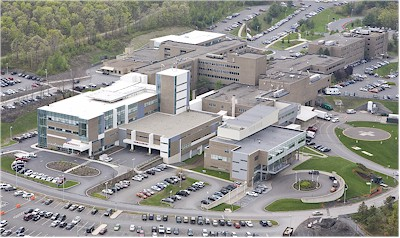 By:  Clifford A. Rieders, Esq.
32
Matharu v. muir29 A.3d 375 (pa. super. 2011)judge musmanno
The evidence, viewed in the light most favorable to plaintiffs, reflected that the child was in a class of persons whose health/life was likely to be threatened by Defendants’ failure to administer RhoGAM to mother in 1998 (2nd pregnancy) because of the RH factor.  
It was reasonably foreseeable that Defendants’ failure to administer RhoGAM to mother in 1998 could injure her future unborn children. 
The purpose of administering RhoGAM is to protect the future unborn children of mother and father.  The Court concluded that under these circumstances, there is a duty owed by Defendants to the 6th child who died in 05’.  
Courts have adopted a five-factor test as to whether to impose a duty.
By:  Clifford A. Rieders, Esq.
33
Matharu v. muir29 A.3D 375 (pa. super. 2011)judge musmanno
At issue is § 513 of the Mcare Act.
The Court concluded that the specific statue of repose set forth at § 513(d) of the MCARE Act controls over the general statutory language of 42 Pa.C.S.A. § 5524
Pursuant to § 513(d) plaintiff was required to commence both wrongful death and survival action within two (2) years after the date of death of the child.  Plaintiffs commenced their wrongful death/survival action by writ of summons within two (2) years of child’s death.
Previously survival actions ran two (2) years from the date of the harm, not necessarily two years from the date of death.  The child suffered an injury either at his birth or upon his death (two days later).  Plaintiffs commenced their survival cause of action well within the two years of the child’s injury.
By:  Clifford A. Rieders, Esq.
34
Passarello v. Grumbine29 A.3d 1158 (Pa. Super. 2011)J. bender
Two-month-old baby died from an undiagnosed and untreated viral infection of the heart muscle.  Parents brought medical malpractice action.
Error of judgment jury instruction was provided and emphasized in defendant’s closing argument.  
Pringle v. Rapaport, 980 A. 2d 159 (Pa.Super. 2009) decision, prohibiting the instruction, was filed 4 months after jury verdict in this case but over a year after the judgment on the verdict. 
Despite Pringle, the trial court denied post-trial relief on the erroneous instruction. 
The Superior Court held that:
“(1) holding in Pringle v. Rapaport prohibiting application of error of judgment rule would be applied retroactively, and
(2) trial court committed reversible error when it provided an error of judgment jury instruction.”
By:  Clifford A. Rieders, Esq.
35
Passarello v. Grumbine29 A.3d 1158 (Pa. Super. 2011)J. bender
In Pringle, the Court en banc, precluded the use of the error in judgment rule stating: “The ‘error of judgment’ instruction neither defines nor clarifies the applicable standard of care, and may likely mislead the jury during its deliberations.” The Court reasoned:
First, error in judgment rule wrongly suggests that a physician’s judgment -which falls below the standard of care - is somehow not negligent; and
Second, the instruction “wrongly injects a subject element” into the jury’s deliberations – creating an improper focus for jury and misleading the jury to believe “bad faith” is required for liability.
By:  Clifford A. Rieders, Esq.
36
Passarello v. Grumbine29 A.3d 1158 (Pa. Super. 2011)J. bender
In this case, the Doctor’s counsel, “fully aware that the error in judgment instruction would be given, primed the jury to receive it by repeatedly emphasizing the role of judgment in a physician's decision-making process” and refocused jury on whether physician did her best.
The jury instruction was not as extensive as that in Pringle, but “counsel's [closing] argument effectively magnified the error, rendering the resulting verdict as likely the result of the incorrect charge as any we can conceive.”
Therefore, the trial court’s erroneous instruction was not harmless.
By:  Clifford A. Rieders, Esq.
37
Scampone v. grane healthcare co.11 A.3d 967 (Pa. Super. 2010)judge bowes
Evidence was sufficient to support a cause of action for corporate liability to be imposed upon a nursing home.  
There was sufficient evidence of misconduct to warrant submission of the issue of punitive damages to the jury.
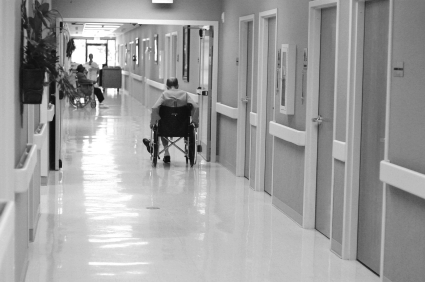 By:  Clifford A. Rieders, Esq.
38
Scampone v. grane healthcare co.11 A.3d 967 (Pa. Super. 2010)judge bowes
Nursing home was analogous to a hospital in the level of its involvement in a patient’s overall health care.
Nursing home provided comprehensive and continual physical care for its patients.
Nursing home was akin to a hospital rather than a physician’s office.
The nursing home was understaffed, the nurses inadequate and state surveys showed that there were many complaints.
By:  Clifford A. Rieders, Esq.
39
Gentile v. timkoNo. 215 (clinton co., aug. 11, 2011)Judge Williamson
Opinion and reaffirmation of opinion that a court, under Rule 4012, can prevent defendants from talking to a pathologist who they employ.  The pathologist had performed a post-mortem on a deceased infant.  The Court ruled that 4003.6 did not apply because a doctor cannot be considered as treating a dead person.
By:  Clifford A. Rieders, Esq.
40
Polyclinic medical center v. medical care availability13 A.3d 561 (Pa. Cmwlth. 2011)Judge Pelligrini
A patient in a psychiatric unit was assaulted by another patient using a wheel chair.

No Mcare coverage was available where the patient was injured at the hands of another patient.  Claim was of improper supervision of patients, but the Court said that this did not constitute patient care.
By:  Clifford A. Rieders, Esq.
41
Medical Records
By:  Clifford A. Rieders, Esq.
42
Wayne m. chiurazzi law inc. v mro corp.27 a.3d 1272 (pa.super. 2011)
Law firm brought class action against medical records reproducer for charging rates in excess of those permitted by the Medical Records Act (MRA), 42 Pa. C.S.A. §§ 6151-6160, for production of subpoenaed records because those rates were significantly more than the actual and reasonable expense of reproducing those records. 

Note: The Pennsylvania Supreme Court granted the Petition for Allowance of Appeal on February 22, 2012.
By:  Clifford A. Rieders, Esq.
43
Wayne m. chiurazzi law inc. v mro corp.27 a.3d 1272 (pa.super. 2011)
MRA created safe harbor rates for the estimated actual and reasonable expenses of producing paper copies but not for those produced by CD-ROM or electronically.

Reproducer was agent of health care provider and covered by MRA.  But, the Court implored the legislature to decide whether reproducer of non-paper copies can include a profit under MRA.

MRA was not violated by Voluntary Payment Doctrine – prohibiting recovery of payments made with full knowledge of facts and without protest  - even when rates paid were higher than those authorized by MRA.
By:  Clifford A. Rieders, Esq.
44
Landay v. rite aid40 a.3d 1280 (pa.super. 2012)Judge shogan
Law firm filed class action against Rite Aid for violating the Pennsylvania Medical Records Act (MRA), 42 Pa.C.S.A. §§ 6151-6160 by charging a flat fee of $50 for all record requests. The fee had no relationship to costs related to providing records.

The Court held that the MRA applies to pharmacy records and limited the amount pharmacies could charge patients (and designees) for records.

The MRA’s use of the word “patient” did not require a doctor-patient relationship;  it was sufficient that medication is prescribed to “patients” and they could be deemed a “patient” of the dispensing pharmacist.
By:  Clifford A. Rieders, Esq.
45
Landay v. rite aid40 a.3d 1280 (pa.super. 2012)Judge shogan
The Court concluded that the MRA restrictions -derived from law that was in force at times the parties entered the agreement on fees - were implied in agreements between the pharmacy and patients for reproducing records.  

The voluntary payment doctrine did not preclude recovery even though the fees had voluntarily been paid.  Payment made under a mistake of law with full knowledge of the facts, the cannot be recovered.   Chiurazzi Law Inc. v. MRO Corp., 27 a.3d 1272 at 1281, n.4 (Pa. Super. 2011)  But, unlike Chiurazzi, which had explicit invoices, the invoices in this case lacked itemizations, used boilerplate language and generic terms so that the voluntary payment doctrine did not apply.
By:  Clifford A. Rieders, Esq.
46
Soverign immunity
By:  Clifford A. Rieders, Esq.
47
Page v. city of philadelphia25 A.3d 471 (Pa. Cmwlth. 2011)
Motorist lost control of his car “due to black ice caused by the “melt and refreeze” of improperly removed snow and ice from the highway and sustained serious injuries, sued DOT & Philadelphia.

DOT’s general statutory duty to repair and maintain state highways does not create a duty to a specific plaintiff.  Huber v. Cmwlth., 551A.2d 1130 (1988), appeal denied, 578 A.2d 931 (1989) concluded that State Highway Law does not impose duty to protect from accumulations of ice and snow from storm.  There can by no specific duty here - otherwise, DOT could avoid liability by leaving roads unplowed but not if they attempted to clear the roads.
By:  Clifford A. Rieders, Esq.
48
Page v. city of philadelphia25 A.3d 471 (Pa. Cmwlth. 2011)
Even if there were a duty, the case does not fall w/in exception §§8522(b)(4) & (5) of the Sovereign Immunity Act.
Improper plowing does not create an artificial condition under §8522(b)(4) whereas accumulation creating a ramp that vaulted car into guardrail was.
City not liable because negligent removal of snow and ice not a dangerous condition to satisfy exception to immunity under §8542(b)(6)(ii) of the Tort Claims Act (Must allege improper design, construction, deterioration or inherent defect of the street itself for that.) cf Kilgore v. City of Philadelphia, 717 A.2d 514 (1998) - liability imposed under §8542(b)(3) of Tort Claims Act relating to care, custody, and control of the real property, which was not alleged in this case.
By:  Clifford A. Rieders, Esq.
49
Thornton v. Philadelphia housing authority4 a.3d 1245 (pa. cmwlth. 2011)Judge mcginley
Plaintiff has alleged a dangerous condition of Commonwealth real estate causing fatal injuries and therefore summary judgment must be denied.
It will be for the jury to determine whether the main alarm system consisting of the horn/strobe light would have alerted the tenant in time to escape, and whether the presence of insulation between the kitchen and bedroom would have slowed the spread of fire.
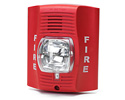 By:  Clifford A. Rieders, Esq.
50
Thornton v. Philadelphia housing authority4 a.3d 1245 (pa. cmwlth. 2011)Judge mcginley
Whether the tenant’s own negligence exceeded the negligence of the Philadelphia Housing Authority is also a question for the finder of fact and not one properly considered at the summary judgment.

The dangerous condition of PHA’s real estate alleged by plaintiff fell within the real estate exception to sovereign immunity.  42 Pa. C.S. § 8522(b)(4).  Therefore the PHA is not immune from suit.
By:  Clifford A. Rieders, Esq.
51
Brown v. com. Dept. of transp.11 a.3d 1054 (pa. cmwlth. 2011)senior judge friedman
No duty to install rumble strips where rumble strips have not been installed or absence does not create a defect of the highway and DOT has no duty to install them.
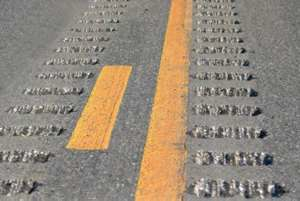 By:  Clifford A. Rieders, Esq.
52
Weckel v. carbondale housing authority20 a.3d 1245 (pa. cmwlth. 2011)judge leavitt
Failure to lock a door at the top of a building of a housing project through which a man walks and falls or jumps from the roof is not negligence.  
The injury was not physically caused by the unlocked door and hence the real estate exception to sovereign immunity is not applicable.

Footnote 11
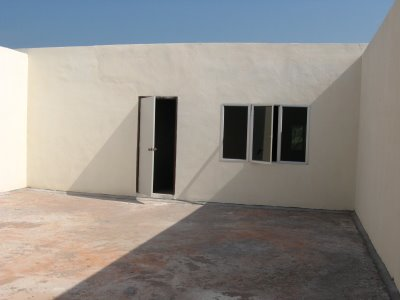 By:  Clifford A. Rieders, Esq.
53
Releases & settlement
By:  Clifford A. Rieders, Esq.
54
Lesko v. frankford hospital15 a.3d 337 (pa. 2011)Justice Eakin
Case settled with annuity agreement.  At the time of the death of the patient, the annuity contract had not yet been executed.  Frankford Hospital claimed the annuity obligation was premised on the patient being alive at the time payment commenced.  The estate sued.

As the patient was not expecting to receive a true payment of $6.3 million under the agreement, but more or less depending upon her date of death, her estate is not now entitled to a lump sum of $1.6 million.
By:  Clifford A. Rieders, Esq.
55
Lesko v. frankford hospital15 a.3d 337 (pa. 2011)Justice Eakin
That the annuity contract was not executed prior to the death is immaterial as the unambiguous language of the settlement agreement terminated the periodic payments upon death.  

The patient did not agree to receive $1.6 million lump sum, but rather $20,000 periodic payments to end upon death.
By:  Clifford A. Rieders, Esq.
56
Contractors/subcontractors
By:  Clifford A. Rieders, Esq.
57
Beil v. telesis const., inc.11 A.3d. 456 (pa. 2011)judge mcaffery
The question is whether the property owner hirer of the independent contractor retained sufficient control of the work to be legally responsible for the harm to the plaintiff.
There must be retention of the right of supervision that renders the contractor not entirely free to do the work in his own way.
There simply was not sufficient control here.  Actions by College in regulating use of and access to engineering building are not conduct which evinces control over the manner, method, means or operative detail in which the work is performed.
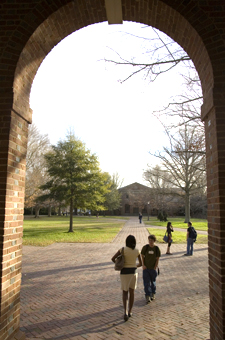 By:  Clifford A. Rieders, Esq.
58
Beil v. telesis const., inc.11 A.3d. 456 (pa. 2011)judge mcaffery
The Superior Court upheld, in reversing an entry of judgment for plaintiff and entering judgment notwithstanding the verdict, in favor of the college.

“Retained control” exception to general rule that a property owner who employs an independent contractor or its subcontractor does not apply.
By:  Clifford A. Rieders, Esq.
59
Beil v. telesis const., inc.11 A.3d. 456 (pa. 2011)judge mcaffery
There was not sufficient “retained control” here even though the College had significant responsibility for and contact with the project.
By:  Clifford A. Rieders, Esq.
60
Bad faith
By:  Clifford A. Rieders, Esq.
61
Portside v. Northern Ins. Co. of New York 41 A.3d 1 (Pa.Super. 2011)P.J. Stevens
A portion of pier 34 collapsed causing 3 deaths and numerous injuries.  In October 2000, owners filed insurance claim for the loss in excess of $15 million. 

Policy covered collapse from decay only if it was caused by “hidden decay.”  Grand Jury Presentment found that owner knew that the pier required considerable maintenance since at least 1995 and that the pier was in imminent danger of collapse.

In light of the Grand Jury Presentment, insurance company’s insistence of a statement from owner under oath prior to processing claim even though owner asserted 5th Amendment privilege was not statutory bad faith.
By:  Clifford A. Rieders, Esq.
62
Portside v. Northern Ins. Co. of New York 41 A.3d 1 (Pa.Super. 2011)P.J. Stevens
Trial was bifurcated.  A bench trial on the issue of statutory bad faith claim found in favor of defendant insurance company.  Jury award on breach of contract claim resulted in a 1.5 million judgment against insurance company as actual cash value of pier at time of collapse.
Superior Court affirmed the trial court judgments.
Insurance company’s conduct did not amount to bad faith under 42 Pa. C.S.A. § 8371.
Replacement value minus depreciation was an appropriate method for calculating actual cash value.
By:  Clifford A. Rieders, Esq.
63
Product liability
By:  Clifford A. Rieders, Esq.
64
Beard v. johnson and johnson, inc.41 a.3d 823 (pa. 2012)justice saylor
After gastric bypass surgery, patient’s stomach leaked causing sepsis and death.  

Her estate brought a medical device product liability claim for the linear stapler and cutting device (“endocutter”) used in her surgery when there was an absence of staples on two small line segments.  

Jury awarded $5 million on design defect theory and rejected malfunction theory.
By:  Clifford A. Rieders, Esq.
65
Beard v. johnson and johnson, inc.41 a.3d 823 (pa. 2012)justice saylor
Expert essentially offered “design defect” in rebuttal to alternative cause for the injury provided by the defense to undercut the “malfunction theory.”

Design defect was the failure to have a gauge to inform the surgeon of the required size for the staples and/or the lack of a guard to prevent stapling areas that are too thick for the staple.
By:  Clifford A. Rieders, Esq.
66
Beard v. johnson and johnson, inc.41 a.3d 823 (pa. 2012)justice saylor
For the threshold utility-risk analysis of whether  a product is outweighed by its use, the Court held that trial courts are not restricted to considering a single use of a multi-use product in design defect.

Here, there was no testimony that the endocutter could be used with a gauge or lock for laparoscopic surgery and court did not need to evaluate for open surgery use. 

The Restatement Third would assign this balancing to the jury.
By:  Clifford A. Rieders, Esq.
67
Schmidt v. boardman co.11 a.3d 924 (pa. 2011)justice saylor
Accidental, in-transit deployment by fire-engine hose which caused the death of one child and severe injury to another and emotional distress on the part of family-member witnesses.
The question of course involved product-line exception to general rule of successor non-liability in strict product liability actions and whether in a strict liability proceeding a plaintiff must prove a physical injury.
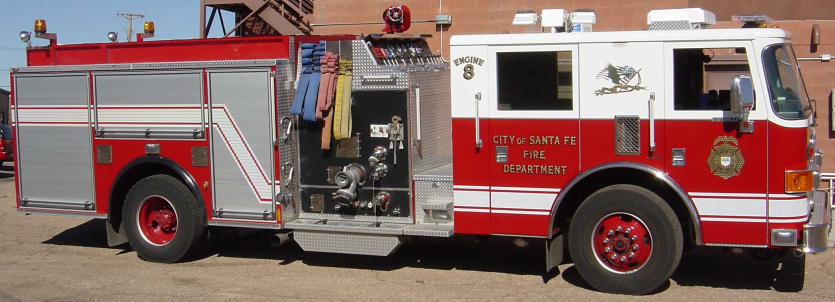 By:  Clifford A. Rieders, Esq.
68
Schmidt v. boardman co.11 a.3d 924 (pa. 2011)justice saylor
The jury instruction achieved the most appropriate reconciliation of governing Superior Court precedent as reflected in decisions.
Charge was entirely faithful to the Dawejko v. Jorgensen Steel Co., 434 A.2d 106 (1981) language and various other factors indentified as criteria which are used in the product-line assessment.
The issue of whether a determination of product-line successor status is for the judge or the jury is not before us.
We only hold that under the most appropriate reconciliation of presently prevailing Superior Court precedent, the trial court did not err its main instruction to the jury concerning product-line exception.
By:  Clifford A. Rieders, Esq.
69
Schmidt v. boardman co.11 a.3d 924 (pa. 2011)justice saylor
Deviating from the impact rule for strict products liability actions in Pennsylvania would violate the Court’s admonition that foreseeability has no place in Pennsylvania’s strict liability law.

The Court commented on the “disharmony” in relying on negligence concept to expand manufacturer liability under § 402A when the Court has disallowed defenses based on the no-negligence-in-strict liability rubric. At pg. 951
By:  Clifford A. Rieders, Esq.
70
Schmidt v. boardman co.11 a.3d 924 (pa. 2011)justice saylor
We hold that for purposes of strict liability claim a plaintiff’s recovery for emotional distress is limited to that which is proximately caused by contemporaneous physical impact.  However, this view does not command a majority and is only joined in by Saylor, Castille and Eakin, with Greenspan not participating in the case.
By:  Clifford A. Rieders, Esq.
71
Covell v. easton-bell Sports, inc.651 F.3d 357 (3rd Cir. 2011)amicus curiae for appellant
The Court reaffirms that the Third Circuit will use the Restatement Third.
Case involved allegedly defective helmet.
We affirm the District Court’s application of Sections 1 and 2 of the Restatement (Third) of Torts.  Therefore, compliance with regulations comes into the case.
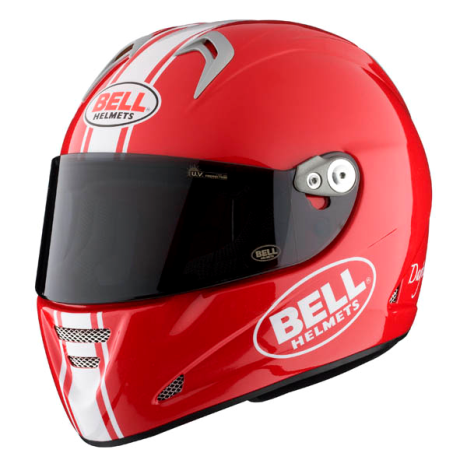 By:  Clifford A. Rieders, Esq.
72
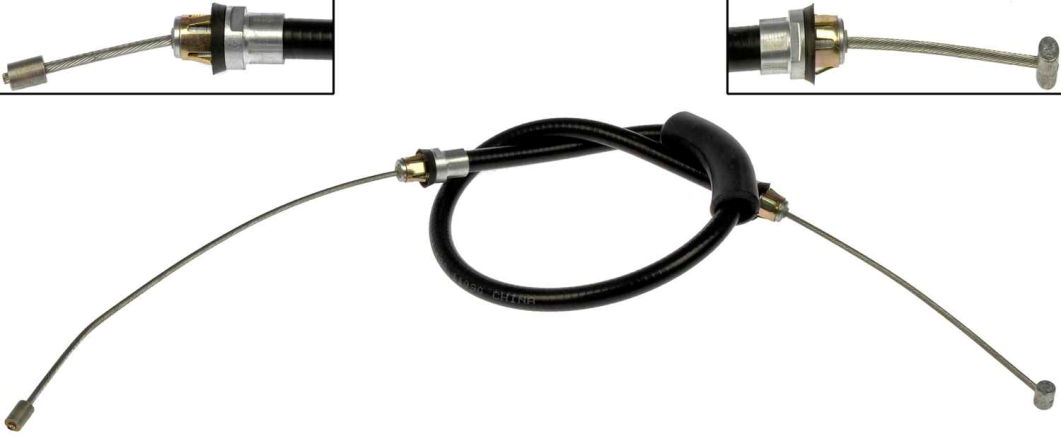 Blumer v. ford motor company
By:  Clifford A. Rieders, Esq.
73
Blumer v. ford motor company20 a.3d 1222 (pa. super. 2011)Judge allen
Allegation that defective design of parking brake by Ford Motor Company caused the parking brake to disengage.
Measures that are predetermined before a particular accident occurs are not remedial measures under Pennsylvania Rule of Evidence 407 because the measures are not intended to address the particular accident that gave rise to the harm and therefore may come into evidence.
Wide degree of latitude is vested in the trial court in determining whether evidence is substantially similar and should be admitted.
Malfunction theory discussed. 25 of 28 reports satisfied similarity test and the trial court did not err in admitting those reports which supported malfunction.  Malfunction is like res ipsa loquitor.
By:  Clifford A. Rieders, Esq.
74
Blumer v. ford motor company20 a.3d 1222 (pa. super. 2011)Judge allen
In light of the fact that plaintiff asserted a malfunction theory and that the case concerns a 2002 Ford F-350 that experienced parking brake failure while parked on an elevated surface, the trial court did not err in concluding that 25 of the reports were substantially similar to the accident at issue.
By:  Clifford A. Rieders, Esq.
75
Wiggins v. synthes (u.s.a.)29 A.3d 9 (Pa. super. 2011)
Strict product liability claim by patient against manufacturer of surgical screws under malfunction theory of defective product.

15 year old suffering from hip disorder underwent emergency surgery in which 2 surgical screws were implanted into his right femur.  After complaints developed about one year later, X-Rays revealed the screws were broken and that a reslip occurred requiring total hip replacement.
By:  Clifford A. Rieders, Esq.
76
Wiggins v. synthes (u.s.a.)29 A.3d 9 (Pa. super. 2011)
402A of the Restatement (Second) of Torts permits reliance on the ‘malfunction’ theory of product liability.  The ‘malfunction’ theory requires
1.  “occurrence of malfunction” is circumstantial evidence of defect, even without identification of defect; and
2. elimination of abnormal use or reasonable secondary causes.
They (1 and 2) establish the second and third requirements of 402A, i.e. that the defect existed when it left the manufacturer and the defect caused the injury.
By:  Clifford A. Rieders, Esq.
77
Wiggins v. synthes (u.s.a.)29 A.3d 9 (Pa. super. 2011)
Not required to present testimony that the screws were defective or prove by direct evidence that the defective screws caused the injury.   Instead expert “opined that the surgical screws failed to perform as reasonably expected.”
 Expert testified that neither non-union of the bones nor medical malpractice caused the breakage of the surgical screws.  
Lay testimony was that abnormal use did not cause the screws to malfunction
Thus establishing 1 and 2 of the malfunction theory which in turn establishes 2 and 3 of 402A.
By:  Clifford A. Rieders, Esq.
78
Daniel v. wyeth parmaceuticals, inc.15 a.3d 220 (pa. super. 2011)Judge donohoe
Case involves use of Prempro, which is estrogen and progestin.

We reverse trial court’s order granting Wyeth’s post-trial motion for a new trial and reinstate the jury’s verdict on compensatory damages.  We also reverse trial court’s grant of JNOV on punitive damages and reinstate the jury’s verdict awarding punitive damages.
By:  Clifford A. Rieders, Esq.
79
Federal preemption
By:  Clifford A. Rieders, Esq.
80
Wright v. aventis pasteur, inc.14 a.3d 850 (pa. super. 2011)judge mundy
Minor received vaccine containing preservative Thimerosal, a Hepatitis-B vaccine manufactured by Merck.  The claim was that the preservative exposure caused neurological damage.
Minor plaintiff’s claim was not covered under any of the bases listed on the Vaccine Table whereby compensation is provided by the National Childhood Vaccine Injury Act of 1986.
Based upon express language of the statute we recognize either defective warnings or defective manufacturing may serve as a basis for alleging that certain vaccines’ side effects were avoidable.  From this fact alone we cannot draw the conclusion that improper warnings and improper manufacturing are the only bases upon which to categorize side effects as avoidable.
By:  Clifford A. Rieders, Esq.
81
Wright v. aventis pasteur, inc.14 a.3d 850 (pa. super. 2011)judge mundy
After a very academic discussion, the Court concluded that Congress intended the courts to conduct case-by-case inquiries as to the nature of vaccine’s side effects.  

As such, we hold that §300aa-22(b)(1) does not serve as an outright bar to any design defect claim.  Rather, the statute requires courts to conduct a case-by-case inquiry in order to determine whether a particular vaccine's side effects were unavoidable.  Therefore the trial court erred in granting summary judgment to the vaccine defendants.
By:  Clifford A. Rieders, Esq.
82
Bruesewitz v. wyeth131 s.ct. 1068 (2011)justice scalia
Preemption enacted in the National Childhood Vaccine Injury Act of 1986 bars state-law design-defect claims against vaccine manufacturers.
By:  Clifford A. Rieders, Esq.
83
Williamson v. mazda motor of america
By:  Clifford A. Rieders, Esq.
84
Williamson v. mazda motor of america131 s.ct. 1131 (2011)judge bryer
Federal motor vehicle safety standard 208 requires installation of seat belts on rear seats of passenger vehicles.
We conclude that providing manufacturers with this seatbelt choice is not a significant objective of the federal regulation.  Consequently, the regulation does not preempt the state tort suit.
Manufacturers have a choice about what to install on the rear inner seats (middle seats).  They can install either simple lap belts or lap and shoulder belts.  
The federal regulation does not preempt a state tort suit that if successful would deny manufacturers the choice of belts for rear inner seats by imposing tort liability upon those who choose to install a simple lap belt.
By:  Clifford A. Rieders, Esq.
85
Reeser v. ngk north american, inc.14 A.3d 896 (pa. super. 2011)judge freedberg
Engineering firm has no duty to inform residents that beryllium emissions at a plant significantly exceeded the allowable limits set by the United States Environmental Protection Agency.  
There was no report to any government agency or the community.  The engineering firm was retained by the manufacturer.  It is not enough that a duty was negligently performed.  
Liability here would inhibit owners of a facility from hiring qualified independent consultants to learn whether a dangerous condition existed.
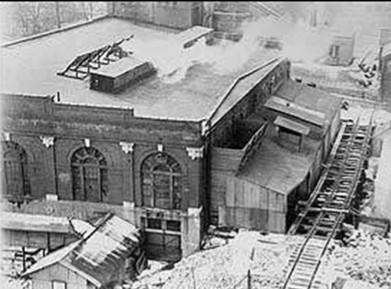 By:  Clifford A. Rieders, Esq.
86
liens
By:  Clifford A. Rieders, Esq.
87
Tristani v. richman652 f.3d 360 (3rd Cir. 2011)Circuit judge hardiman
State’s Medicaid liens on settlements or judgments are not prohibited by anti-lien and anti-recovery provisions of the Social Security Act.
By:  Clifford A. Rieders, Esq.
88
Zaleppa v. seiwella.3d, 2010 wl 4633467 (pa. super. 2010)judge mundy
Judgment entered following a trial in which jury returned a verdict of $15,000.

There is no right by the defendant to put money aside for a potential outstanding Medicare lien.  There is no legal basis to assert the interests of the United States government as to reimbursement of the Medicare liens.
By:  Clifford A. Rieders, Esq.
89
Fela-ssa
By:  Clifford A. Rieders, Esq.
90
Csx trans., inc. v. mcbride5 A.3d 383 (Pa. super. 2010)justice ginsburg
We conclude that the FELA does not incorporate proximate cause standards developed in non-statutory common-law tort actions.  The proper charge in FELA cases simply tracks the language Congress employed informing juries that defendant railroad caused or contributed to plaintiff employee’s injury if the railroad’s injury played any part in bringing about the injury.
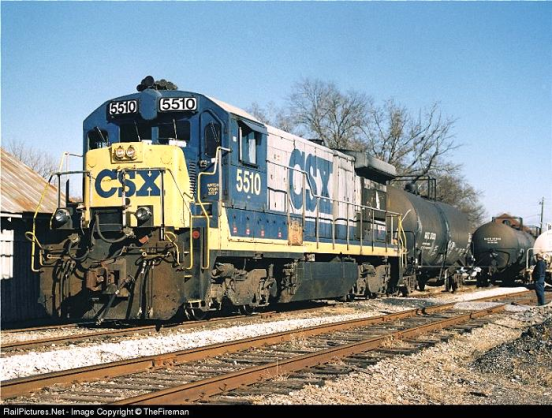 By:  Clifford A. Rieders, Esq.
91
defamation
By:  Clifford A. Rieders, Esq.
92
Richmond v. mchale35 A.3d 779 (Pa. super. 2012)pJ stevens
An attorney, representing a plaintiff in a case alleging sexual abuse of a minor, brought a slander claim against the opposing attorney based upon statements made by that attorney at a discovery conference between the lawyers involved in the federal civil action.
Defendant’s attorney was made the statement in response to a discovery request for the physical examination of the defendant.  He accused the Plaintiff’s attorney of using the physical examination of the defendant to extort money from his clients.
The Court concluded that the statement was protected as judicially privileged under Pelagatti v. Cohen, 536 A.2d 1337 (1987), appeal denied, 548 A.2d 256 (1988).
Statement was absolutely privileged because it was  made in connection with representation in a judicial proceeding, limited to counsel for each side, and made in response to a discovery request.
By:  Clifford A. Rieders, Esq.
93
Legal malpractice
By:  Clifford A. Rieders, Esq.
94
Knopick v. Connelly639 F.3d 600 (3rd Cir. 2011)circuit judge greenway, jr.
In 2004 Plaintiff/Client (Knopick) retained Connelly (divorce attorneys) to represent him in an equitable distribution matter.
In 2004, a hearing on a petition to set aside an agreement for failure to disclose $2 million in assets was held.  The divorce attorneys failed to call witnesses at the hearing and essentially provided assurances that the witnesses were unnecessary and that the hearing had gone well.
On July 7, 2005, the Court set aside the agreement for failure to disclose assets.
By:  Clifford A. Rieders, Esq.
95
Knopick v. Connelly639 F.3d 600 (3rd Cir. 2011)circuit judge greenway, jr.
In July 2006, Knopick consulted with attorney Downey to bring a legal malpractice claim against the divorce attorneys for the equitable distribution matter.
In August 2006, Knopick met with an expert recommended by Downey to support the malpractice claim against the divorce attorneys.
In October 2006, Downey sent notice of the malpractice claim to the divorce attorneys.
On February 25, 2008, Downey terminated representation without having filed any legal malpractice claims for Knopick.
Knopick then sued both the divorce lawyers and Downey for legal malpractice.
By:  Clifford A. Rieders, Esq.
96
Knopick v. Connelly639 F.3d 600 (3rd Cir. 2011)circuit judge greenway, jr.
Knopick then sued both law firms for legal malpractice.
 
Knopick sued the divorce attorneys, Connelly, for malpractice in an equitable distribution matter.  

Knopick sued Downey for failing to timely file a legal malpractice claim against the divorce attorneys after agreeing to do so.
By:  Clifford A. Rieders, Esq.
97
By:  Clifford A. Rieders, Esq.
98
Knopick v. Connelly639 F.3d 600 (3rd Cir. 2011)circuit judge greenway, jr.
The Court applied the discovery rule, just like in medical malpractice cases, to determine the limitations period against the divorce attorneys. The Court could not conclude as a matter of law that Knopick’s injury, due to the failure to call witnesses, was readily ascertainable on the hearing date in light of his counsel’s assurances that the witnesses were not necessary and that the hearing had gone well. 
There was a genuine issue of fact as to when the client should have known of his injury and its cause.
This fact issue was for the jury to determine in the claim for legal malpractice against the attorney Downey who failed to file a legal malpractice claim against the divorce lawyers.
By:  Clifford A. Rieders, Esq.
99
Attorney debt collectorsfair debt collection practices act
By:  Clifford A. Rieders, Esq.
100
Lesher v. law office of mitchell n. kay, p.c.650 F.3d 993 (3rd cir. 2011)Circuit judge cowen (cj jordan dissents)
The Kay Law Firm acts as a debt collector.  Law firm used firm's letterhead displaying “Law Offices of Mitchell N. Kay, P.C.” in large letters on top of its collection letter.
Collection letter stated that the office is handling the account, invited debtor to the firm website, and demanded payments to be made to the law firm.
On the back of the letter, the firm set forth a disclaimer which stated that “[a]t this point in time, no attorney with this firm has personally reviewed the particular circumstances of your account.”
Second collection letter used smaller characters for the letterhead and stated: “see reverse side for important information.”  The back of the letter included the same disclaimer as the first letter.
By:  Clifford A. Rieders, Esq.
101
Lesher v. law office of mitchell n. kay, p.c.650 F.3d 993 (3rd cir. 2011)Circuit judge cowen (cj jordan dissents)
The District Court awarded debtor $1,000 in damages under The Fair Debt Collection Practices Act (FDCPA) §807, 15 U.S.C.A. §1692e, pursuant to 15 U.S.C.A. §1692k(a)(2)(A).  
Affirmed and Held “that collection letters presented on law firm’s letterhead violated FDCPA’s general prohibition against “false, deceptive, or misleading” communications because they falsely implied that an attorney, acting as an attorney, was involved in collecting the debt.”
The least sophisticated debtor “would believe that they had been sent by an attorney who might pursue legal action if he did not pay the debt” – despite disclaimer.
By:  Clifford A. Rieders, Esq.
102
Department of Health and human ServicesCenters for Medicare and medicare Services42 cfr parts 405 and 411Medicare program; medicare secondary payer and “future medicals”
By:  Clifford A. Rieders, Esq.
103
Proposed options
Option 1.  The individual/beneficiary pays for all related future medical care until his/her settlement is exhausted and documents it accordingly. 

Option 2.  Medical would not pursue “future medicals” if the individual/beneficiary’s case fits all of the conditions under either of the following headings.
By:  Clifford A. Rieders, Esq.
104
Option 2
a.  The amount of liability insurance (including self-insurance) “settlement” is a defined amount or less and the following criteria are met:

		1.  The accident, incident, illness or injury occurred one year or more before the date of “settlement;”
		2.  The underlying claim did not involve a chronic illness/condition or major trauma;
		3.  The beneficiary does not receive additional “settlement;” and
		4.  There is no corresponding workers’ compensation or no-fault insurance claim.
By:  Clifford A. Rieders, Esq.
105
Option 2
Or b.  The amount of liability insurance (including self-insurance) “settlement” is a defined amount or less and all of the following criteria are met:

		1.  The individual is not a beneficiary as of the date of “settlement;”
		2.  The individual does not expect to become a beneficiary within 30 months of the date of “settlement;”
		3.  The underlying claim did not involve a chronic illness/condition or major trauma;
		4.  The beneficiary does not receive additional “settlements;” and
		5.  There is no corresponding workers’ compensation or no-fault insurance claim.
By:  Clifford A. Rieders, Esq.
106
Option 3
Option 3.  The individual/beneficiary acquires/provides and attestation regarding the Date of Care Completion from his/her treating physician.

		a.  Before Settlement.  When the individual/beneficiary obtains a physician attestation regarding the Date of Care Completion from treating physician, and the Date of Care Completion is before the settlement, Medicare’s recovery claim would be limited to conditional payments made and Medicare covered and otherwise reimbursable items and services provided from the date of Incident through and including the Date of Care Completion.  Medicare’s future medical interest would be satisfied.
By:  Clifford A. Rieders, Esq.
107
Option 3
b.  After settlement.  When the individual/beneficiary obtains a physician attestation from his/her treating physician after settlement, Medicare would pursue recovery for related conditional payments made from the date of the incident through and including the date of settlement.  Medicare’s interest with respect to future medical care would be limited to Medicare covered and otherwise reimbursable items from the date of settlement through and including of Date of Care Completion.  The physician must attest to the date of care completion and attest that the individual/beneficiary will not require additional care related to his/her settlement.
By:  Clifford A. Rieders, Esq.
108
Option 4 and 5
Option 4.  The individual/beneficiary submits proposed Medicare set-aside arrangement (MSA) amounts for CMS’ Review and Obtains Approval.

Option 5.  The beneficiary participates in one of Medicare’s recovery options.

		1.  $300 Threshold
		2.  Fixed Payment Option
		3.  Self Calculated Conditional Payment Option
By:  Clifford A. Rieders, Esq.
109
$300 Threshold
If a beneficiary alleges physical trauma-based injury, obtains a liability insurance settlement of $300 or less and does not expect to receive more, Medicare will not pursue its interests.
By:  Clifford A. Rieders, Esq.
110
Fixed payment option
When a beneficiary alleges physical trauma-based injury, obtains a liability insurance settlement of $5,000 or less and does not receive or expect to receive additional settlements, the beneficiary may elect to resolve Medicare’s recovery claim by paying 25% of the gross settlement amount.
By:  Clifford A. Rieders, Esq.
111
Self-calculated conditional payment option
When a beneficiary alleges a physical trauma-based injury that occurred at least six months prior to electing the option, anticipates obtaining a liability insurance settlement of $25,000 or less, demonstrates the care has been completed, and has not received or expects to receive additional “settlement” related to the incident, the beneficiary may self-calculate Medicare’s recovery claim.  Medicare would review the self-calculated amount and provide confirmation.
By:  Clifford A. Rieders, Esq.
112
Beneficiary – upfront paymentTwo options
a.  If Ongoing Responsibility for Medicals was Imposed, Demonstrated or Accepted and medicals are calculated through the life of the beneficiary or the life of the injury.

Under this scenario, CMS may review and approve a proposed amount to be paid as an upfront lump sum payment for the full amount of the calculated costs for all related future medical care.  This would apply in workers’ comp, no fault insurance or when life-time medicals are imposed by law.
By:  Clifford A. Rieders, Esq.
113
Beneficiary – upfront paymentTwo options
b.  If ongoing Responsibility for Medicals was Not Imposed, Demonstrated or Accepted.

If beneficiary obtains a “settlement” our general rule states previously applies to settlement and ongoing responsibility for medicals has not been imposed on, demonstrated by or accepted by the defendant, the beneficiary may elect to  make an upfront payment to Medicare in the amount of a specified percentage of “beneficiary proceeds.”
This option would apply in liability insurance and self-insurance situations primarily due to policy caps.
By:  Clifford A. Rieders, Esq.
114
Beneficiary obtains a compromise or waiver of recovery
If a beneficiary obtains either a Compromise or Waiver or Recovery, Medicare would have the discretion to not pursue future medicals related to this specific settlement where a compromise or waiver of recovery was granted.
By:  Clifford A. Rieders, Esq.
115